Supreme Court Case Project
Laura Dodson
Tinker v. Des Moines
1965
Mary Beth Tinker, John Tinker, Christopher Eckert
Korean War Protest
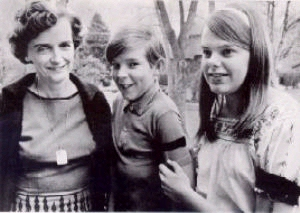 Tinker v. Des Moines
Parents sued school district
U.S. Court of Appeals sided with school
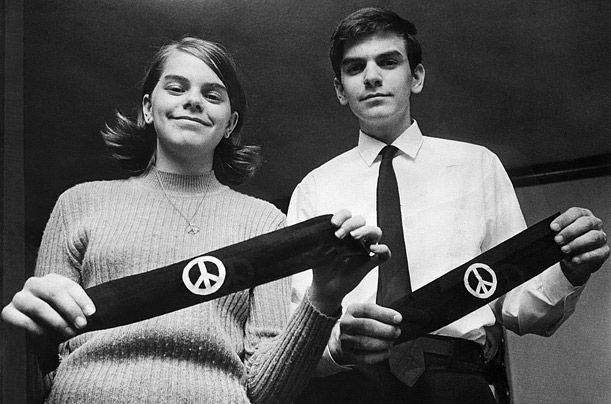 Miranda v. Arizona
1966
Miranda was arrested but not told his rights
Confessed to his crime
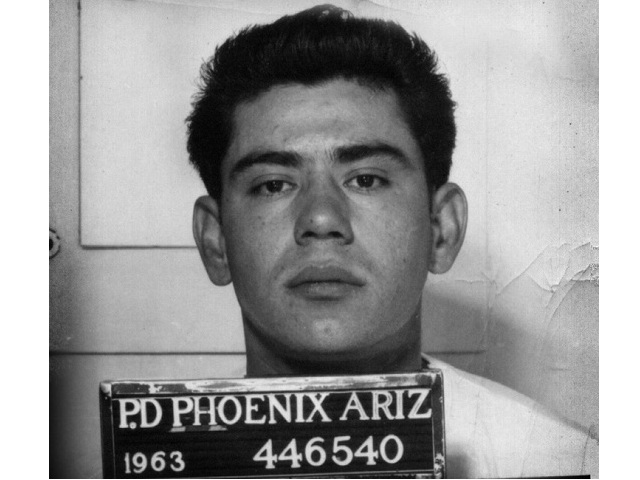 Miranda v. Arizona
U.S. Court of Appeals ruled this as not violating his rights
Miranda Rights are now used every time someone is taken into custody
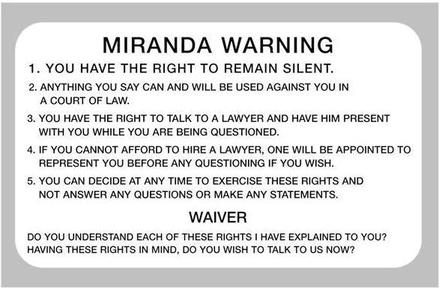